Виконала учениця 9  класу Мовчанюк О.
Мої права в соціальних мережах
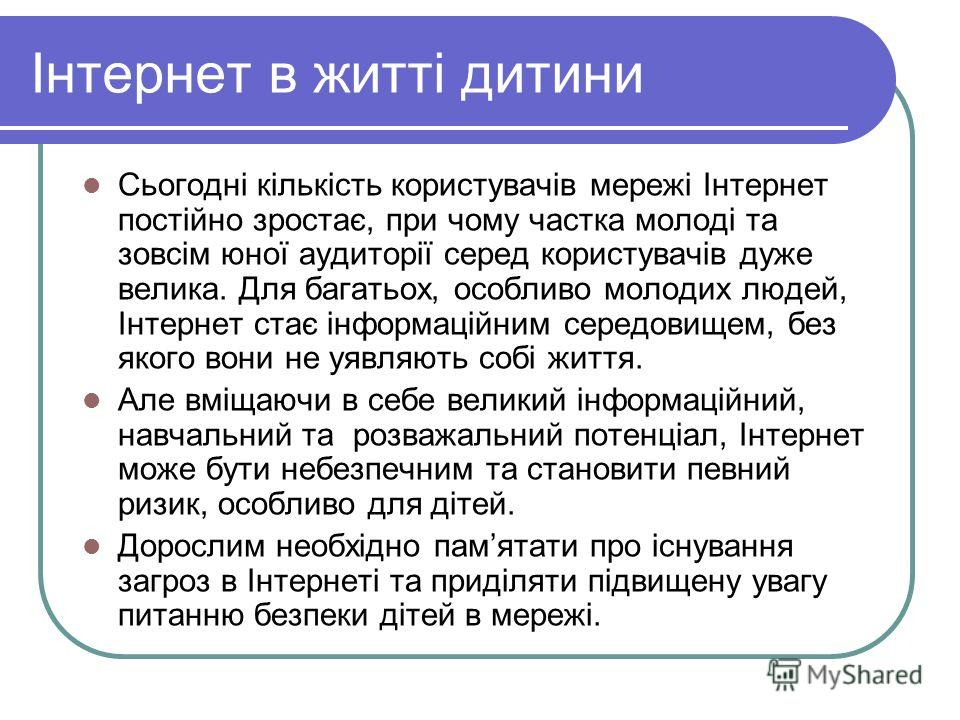 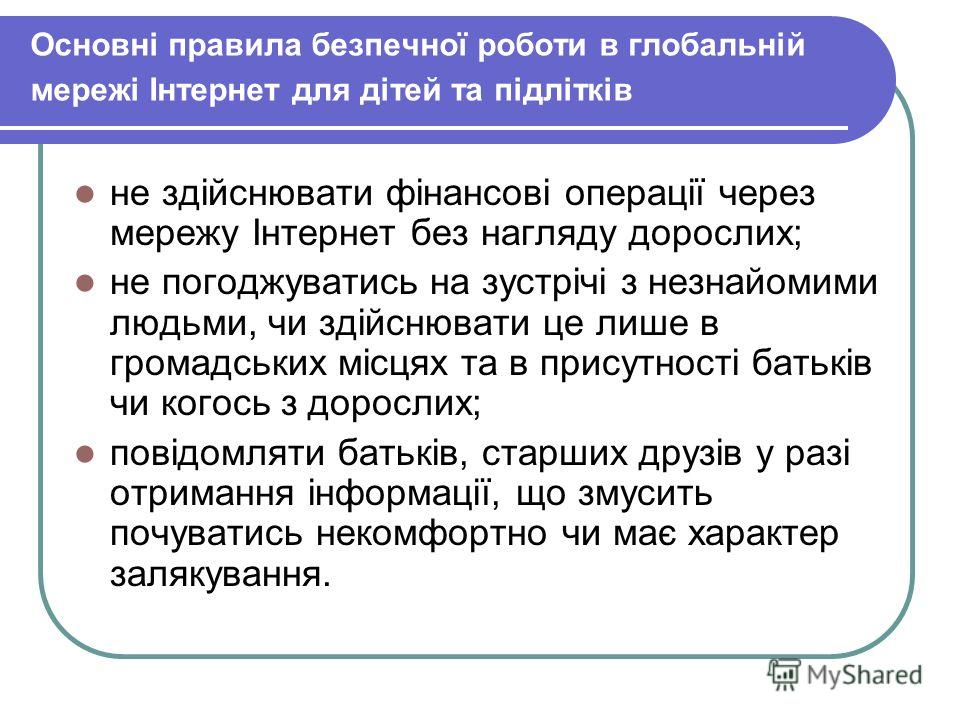 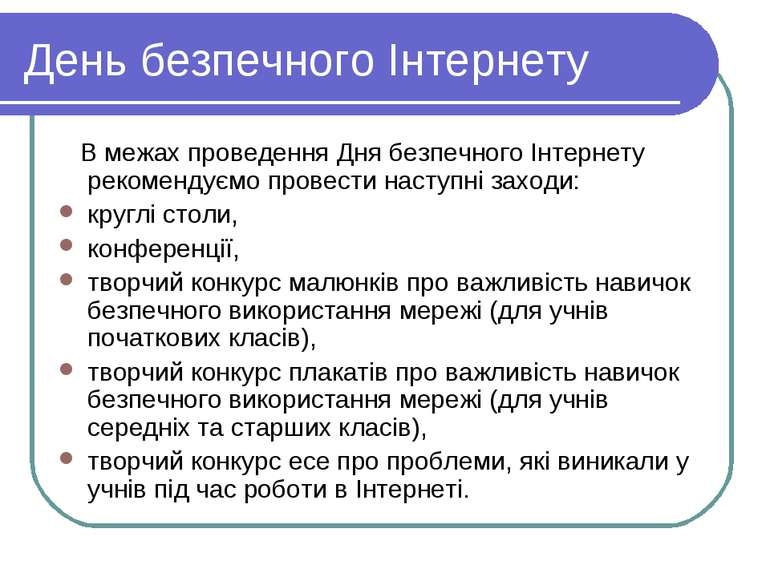 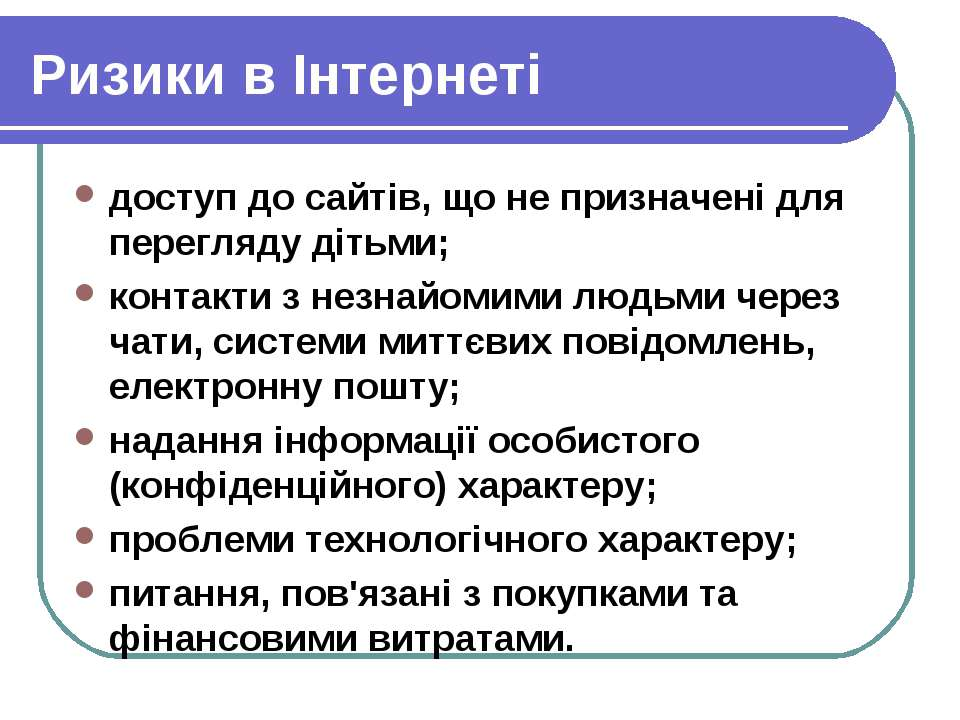 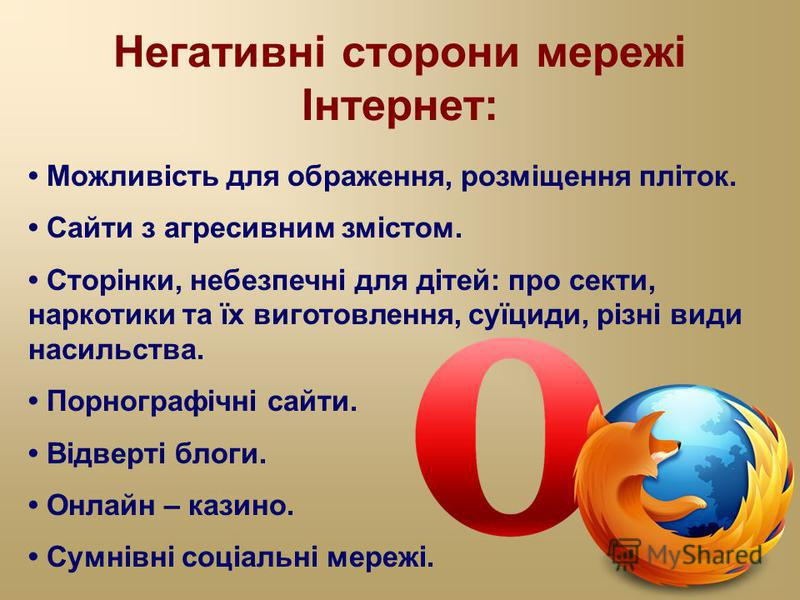 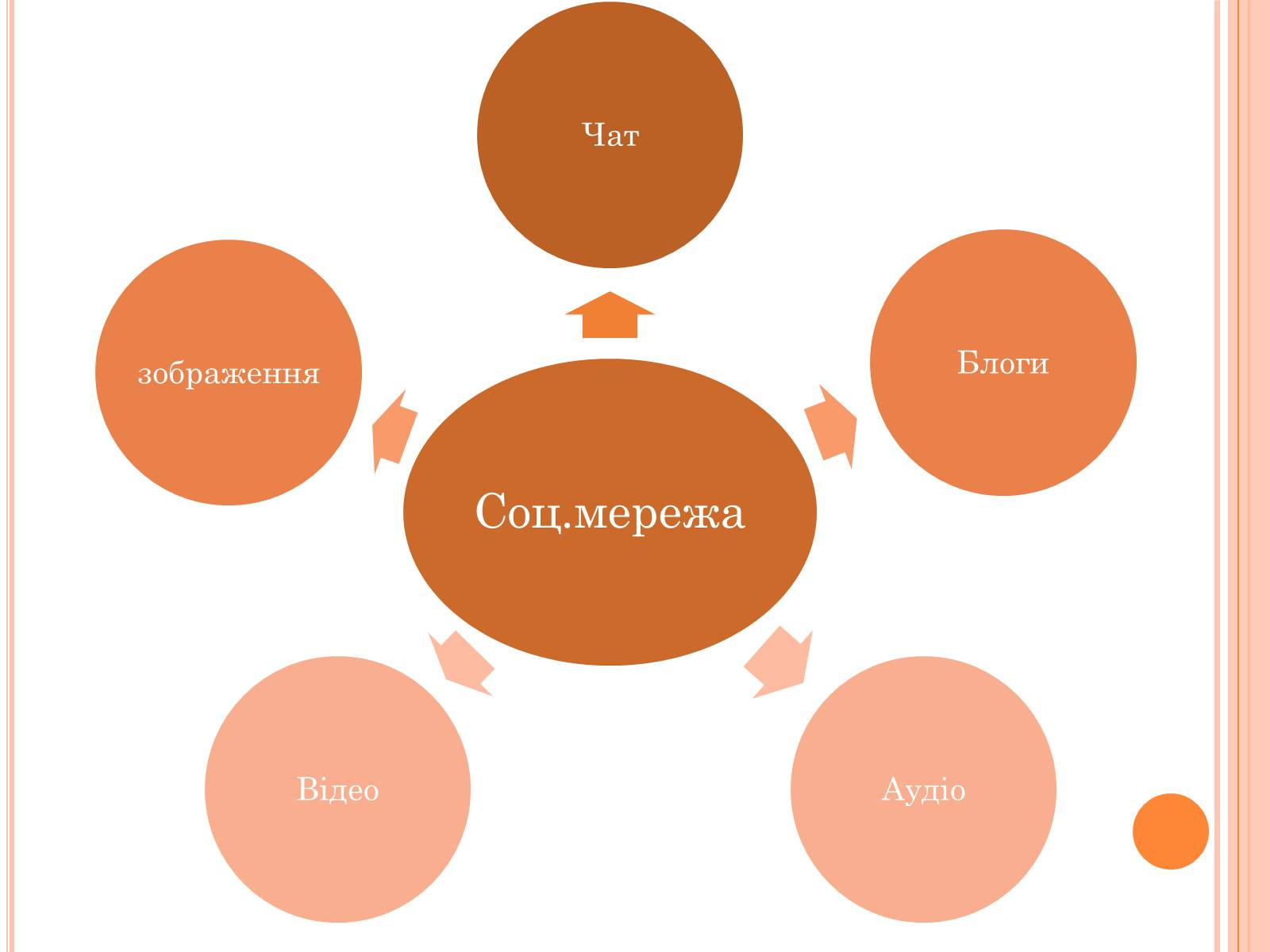 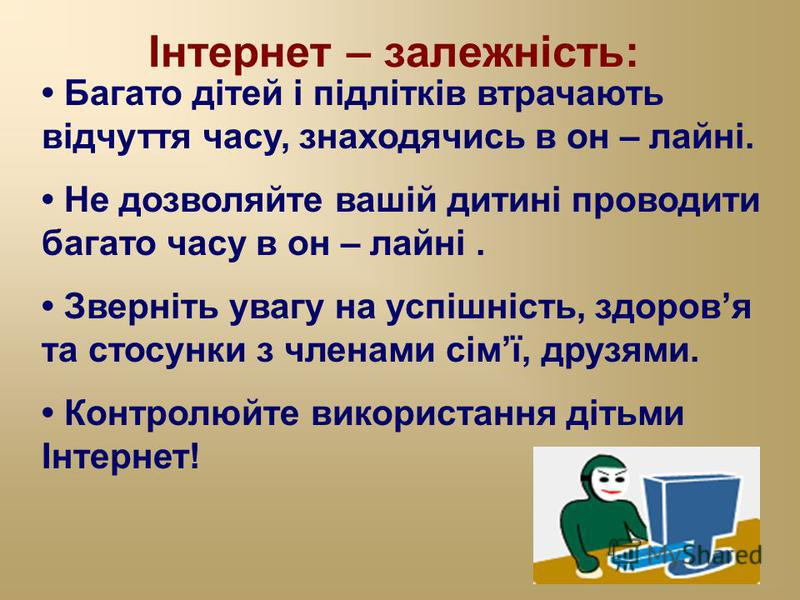 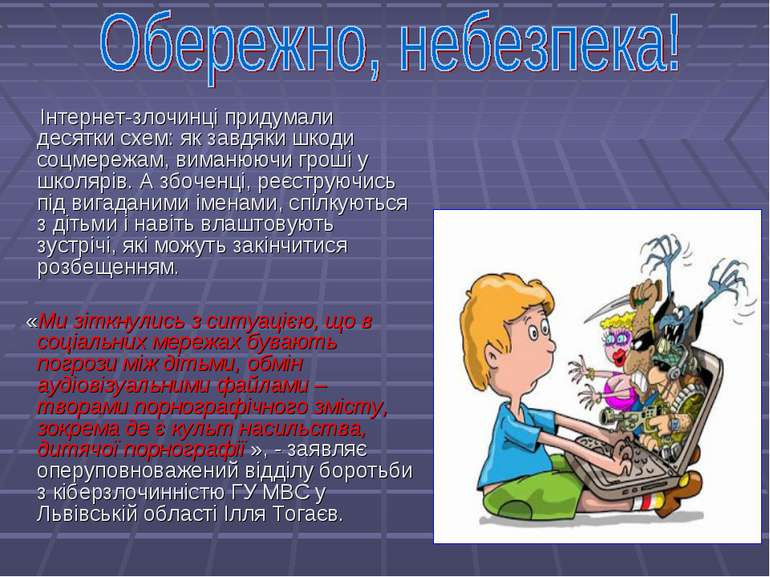 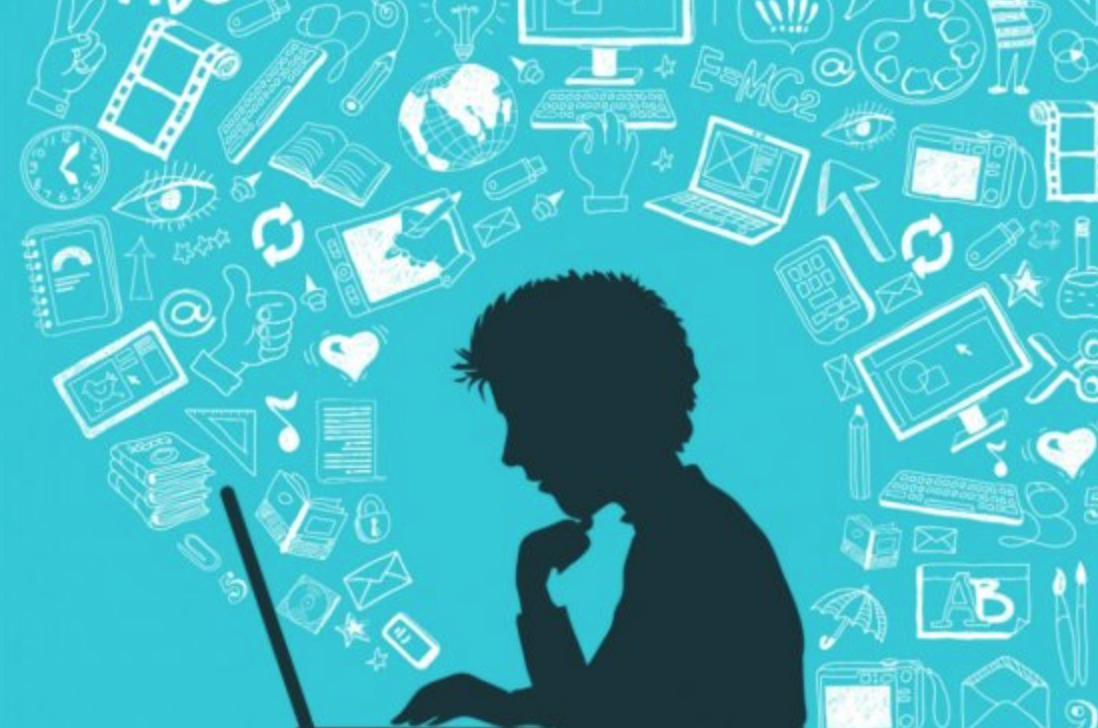 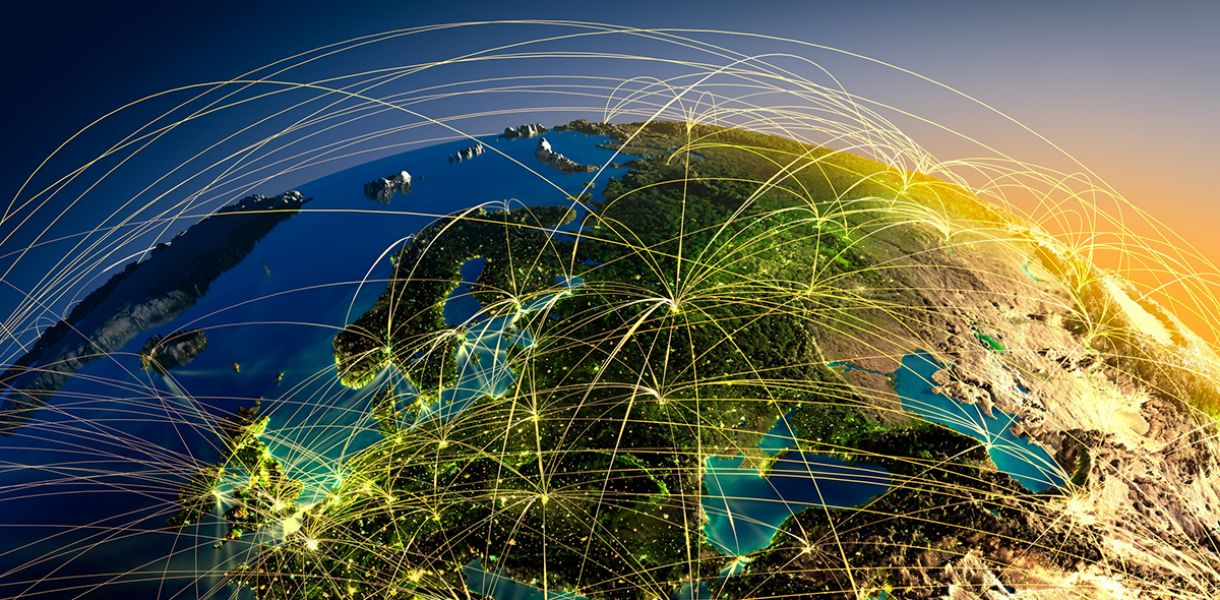 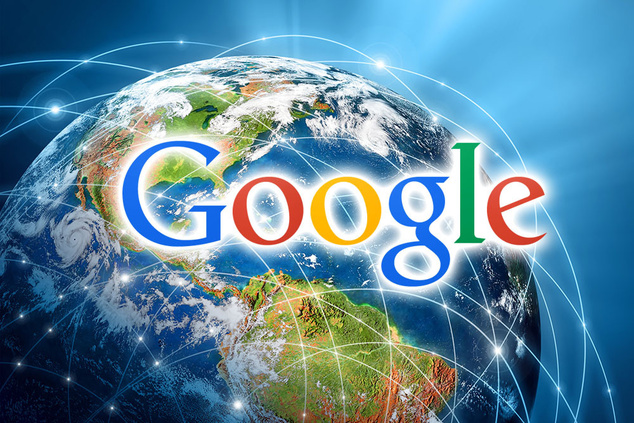 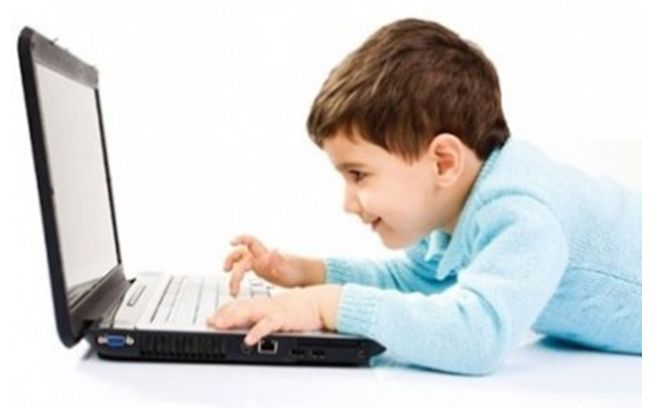 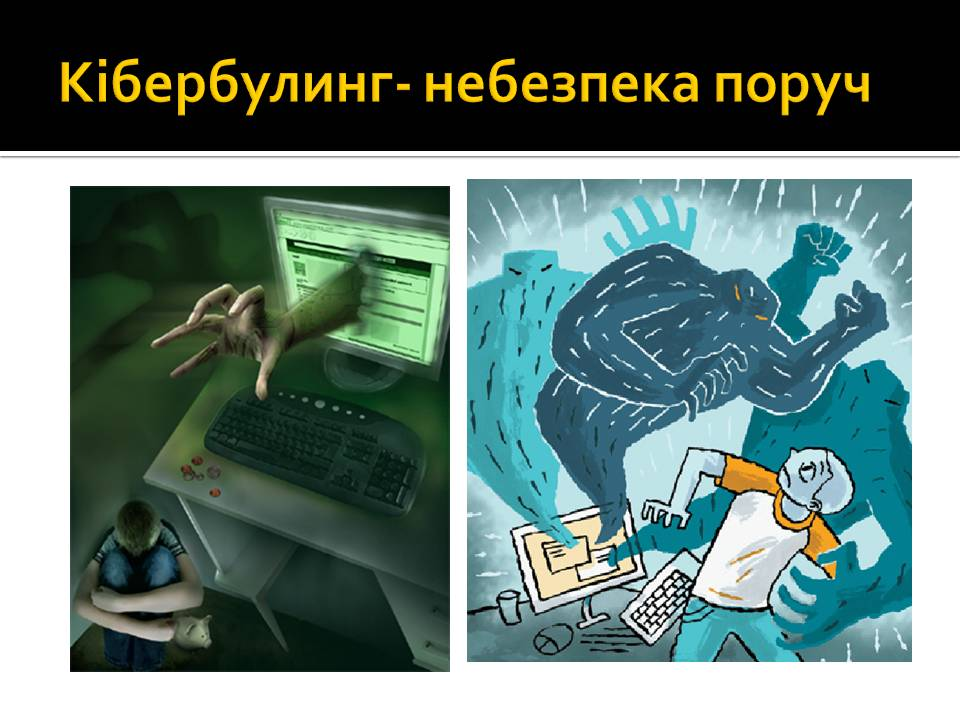 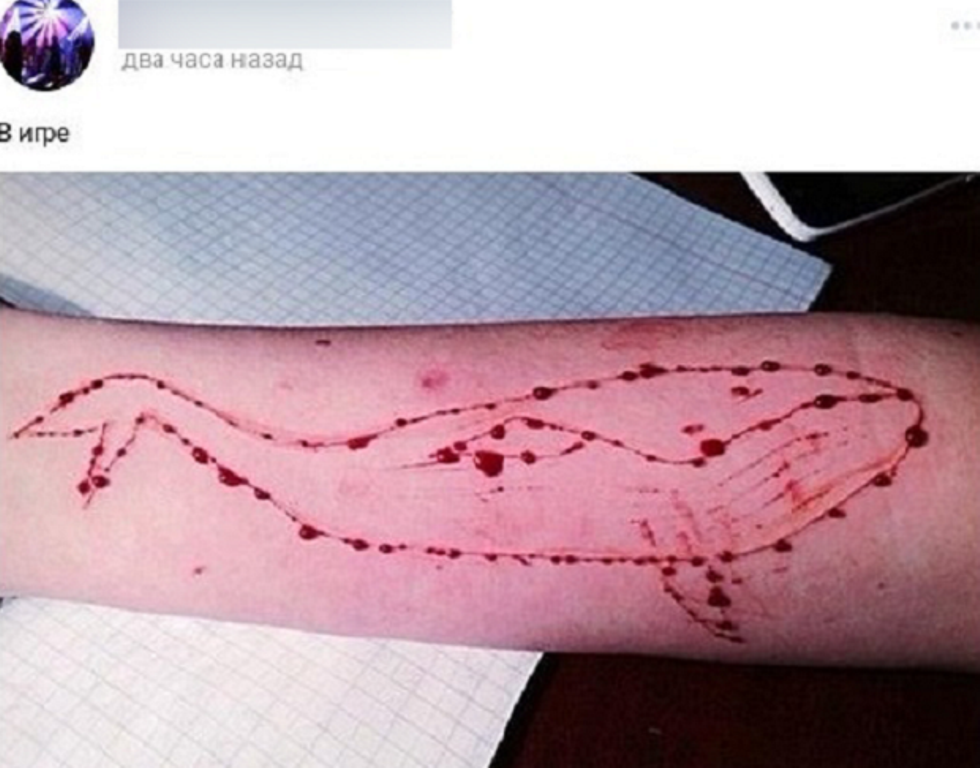 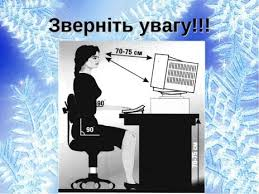 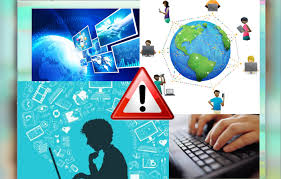 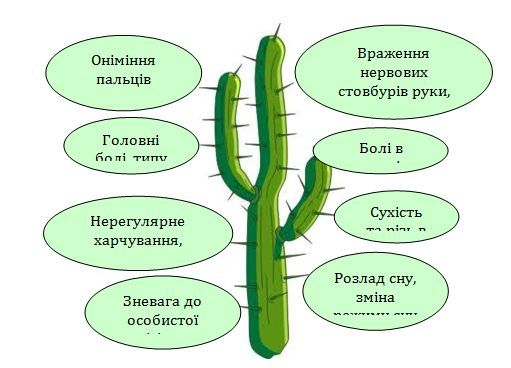 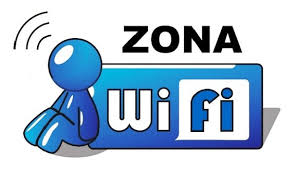 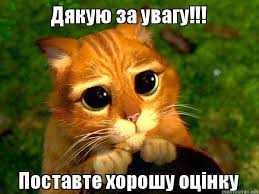 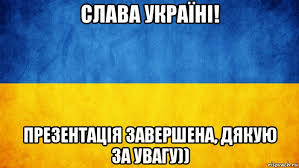